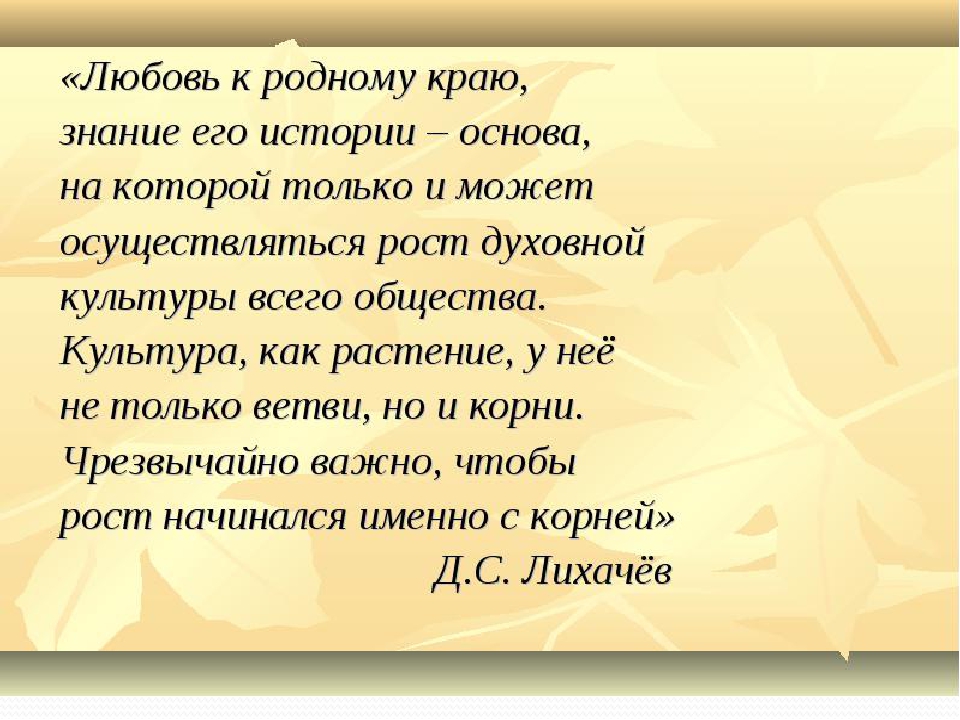 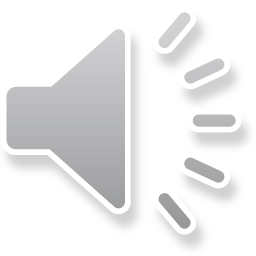 Селенгинский р-онФедотова Кристина гр.ЛА18
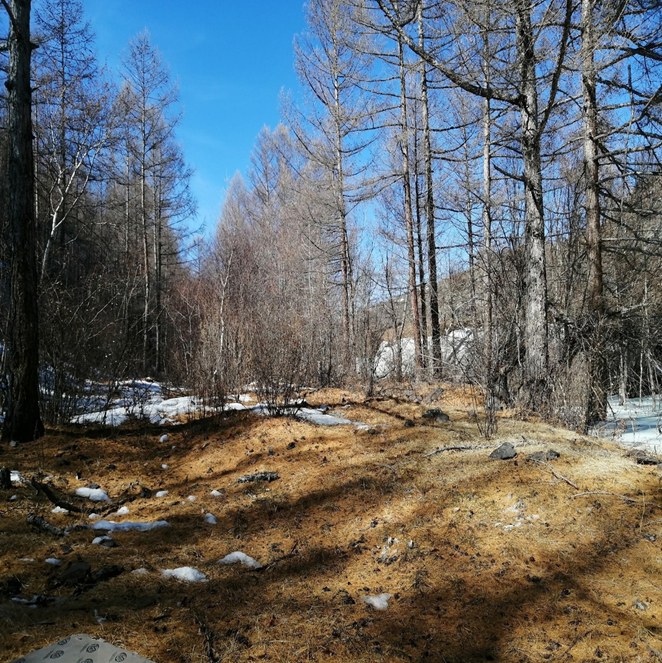 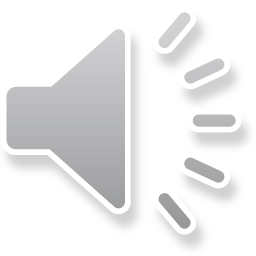 С.ТохойЕремеева Анастасия гр.ЭБАС19
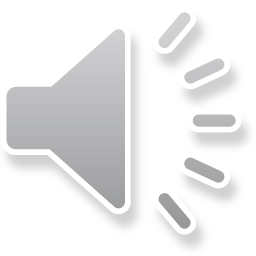 Заиграевский р-нАфанасьева Людмила гр.ТМ18-1
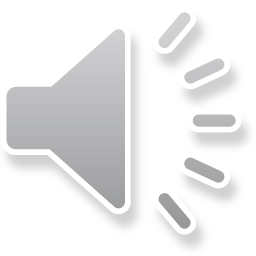 П.Загорск; Еравнинский р-нБодиев Дугар гр ТМ19
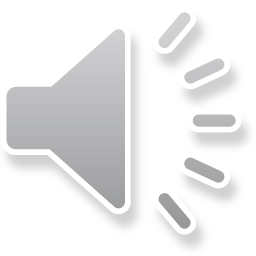 Еравнинский р-н,Бодиев Аюша гр.ЛА19; Заиграевский р-н, Игумнов Илья гр ЛА18
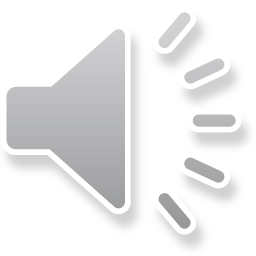 Курумканский р-н Данцаранова Анна гр ЭБАС19Кижингинский р-н Рекунов Кирилл гр ЛА19
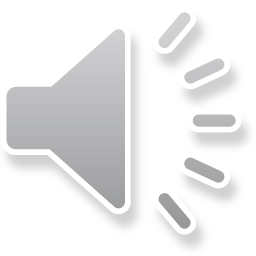 Заиграевский р-н  Бригинец Дарья гр Ла18; Еравнинский р-н Бодиев Дугар гр Тм19
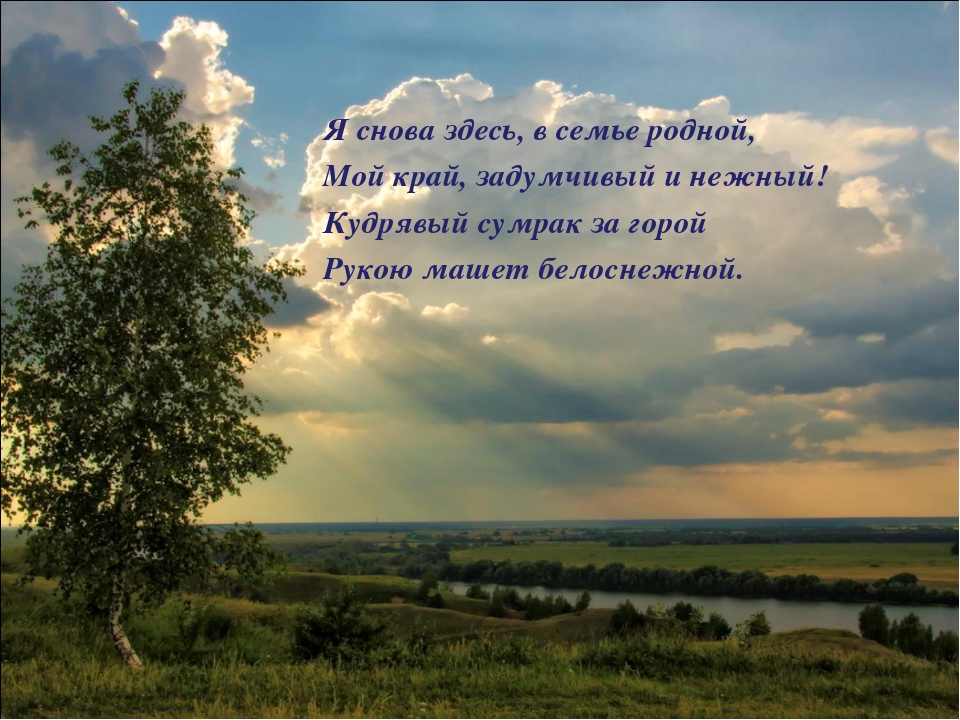 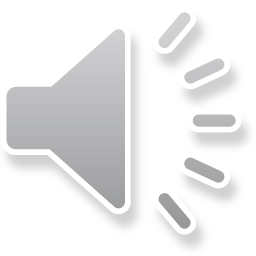